Презентация по английскому языку
Настоящее простое время
Present Simple
(утвердительные предложения)

3 класс
Урок 6, УМК М.З. Биболетова
Шайдурова Валентина Федоровна
Учитель английского языка
ГБОУ «Школа №106»
Санкт-Петербург
2015
Remember!
I
    You            like to  V  
    We
    They
V
Remember!
He
 She
 It
likes to
V
I                                              ride a bike
    You            like to                  live on a farm
    We                                          skate in the park
    They                                        sing at home    
                                                 run in the park
Make up sentences, please
Make up sentences, please
 
    
     He                                        ride a bike
     She                likes to         live on a farm
     It                                           skate in the park
                                                   sing at home
                                                   run in the park
Make up sentences, please
    
    I
    You                                       ride a bike 
    He                                         live on a farm
    She              like to             skate in the park
    It                  likes to           sing at home
   We                                          run in the park 
   They
Good Work!








Thank you!
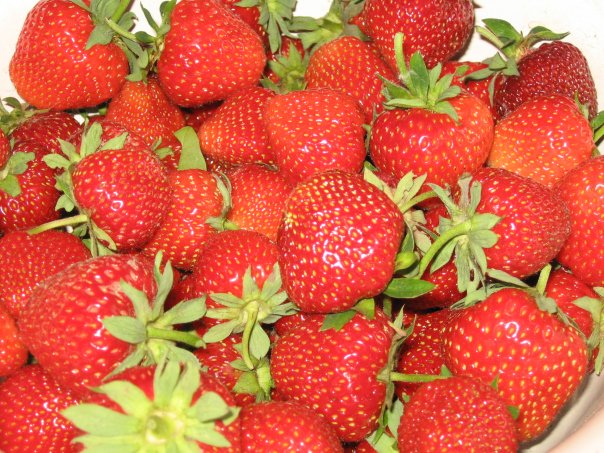